Fairview Laboratories: Specimen Tracking and Transport
Reporting Lost and/or Mishandled Specimen(s)
1
Objectives
Following this presentation, you will be able to:
Understand the difference between a lost specimen and a specimen lost to testing.
Report and document a lost or mishandled (lost-to-testing) specimen in Sunquest and ICare prior to the end of your shift.
2
Purpose
A standard reporting procedure will be utilized at all Fairview sites.  Sunquest and ICARE will be used to report and document these events.
3
Why we are standardizing?
To track and prevent “lost” or “lost to testing” specimens internally and externally 
Ensure patient safety across Fairview Labs
Ensure standard reporting, investigation and follow up at all Fairview Labs
Comply with Fairview Risk Management mandate to report using ICare 
Brand reputation
4
Procedure
Please read the procedure that outlines the changes and requirements that are highlighted in this module.
Lost Specimen or Lost to Testing Reporting Policy and Procedure
5
Definition of “Lost”
Any specimen that is missing or that has been mishandled so that testing cannot be completed, regardless of impact to diagnosis.
6
Reporting and Documenting: ICARE
Lost and mishandled specimens must be documented as “lost-to-testing” even if testing can be performed on a different specimen.
Examples for when to complete an ICare include:
Added to different tube from same collection
Added to earlier collection time
Different tissue block utilized 
Specimen is too old for testing
Stored/transported at incorrect temperature
Missing tube
7
Who Reports & Documents the Lost Specimen?
Standardized documentation procedure must be completed by the last known lab location to have handled the specimen.
Example:
Lab “A” sends a specimen to lab “B”. Lab “B” never receives the specimen. Lab “A” must complete the ICare. The sending lab is responsible for the specimen until it is received by the testing location.
8
Documentation in Sunquest
Cancel the test using the “Two step cancel” step of the current procedure and use the “LOST” ETC code along with documentation of notification to the provider. Click here to view procedure: Epic/Sunquest Cancel/Credit procedure.
SmarTerm cancellation example:
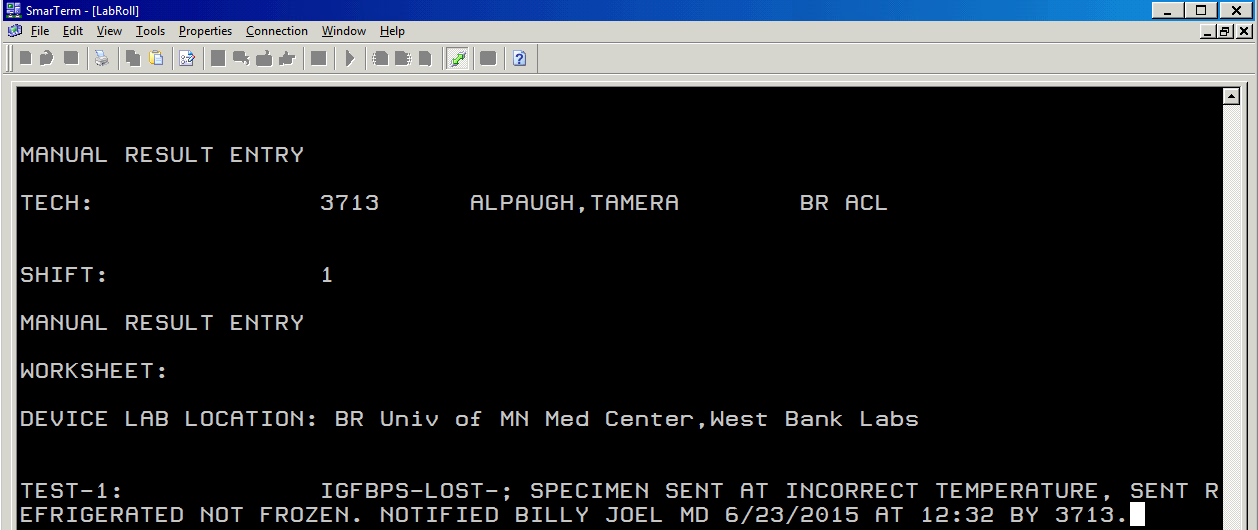 9
Documentation in Sunquest
MRE (Microbiology Result Entry) cancellation example (i.e. URC):
MRE cancel/credit work aid
10
Definition of “LOST” Code
“LOST” ETC code=Specimen Lost or Mishandled and testing unable to be completed
The "LOST” ETC code must be used in Sunquest to track the number and location of lost or mishandled specimens in quality reports for ongoing performance improvement efforts.  
Note: other ETC codes may be used in addition to “LOST”
11
Reporting in ICare
Staff will use standardized responses when completing the ICARE report and also the specific event details.  A System Laboratory Policy will define these responses. 
     Lost Specimen or Lost to Testing Events Reporting Policy
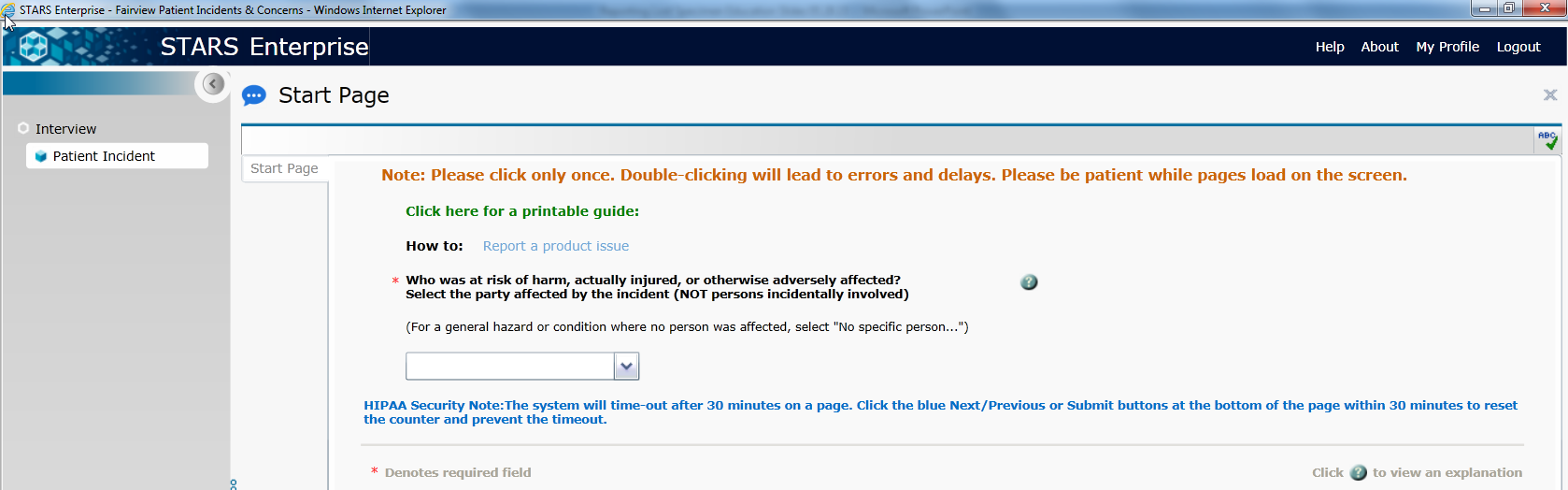 12
Summary
All lost or mishandled specimens need to be reported…no exception.
Two steps to complete documentation:  
Cancel/credit using “LOST” ETC code in Sunquest using two-step cancel/credit method
Complete ICARE report following standard reporting format before the end of your shift.
Who to contact with questions
The following individuals are site representatives:
Cytology: Jana Holler 
FMG Clinics: Lisa Karnik & Michelle Stevens-Brioschi
Lakes: Helen Brenny 
Northland: Tonya Kindseth 
Outreach: Joy Case
Pathology: Brooke Eguia 
Ridges: Kari Amacher
Southdale: Mila Montemurro-Healy
Specimen Management: Karri Cargill & Sherry Davis
UMMC East Bank: Brad Lemke
UMMC West Bank: Vicki Zebroski
14